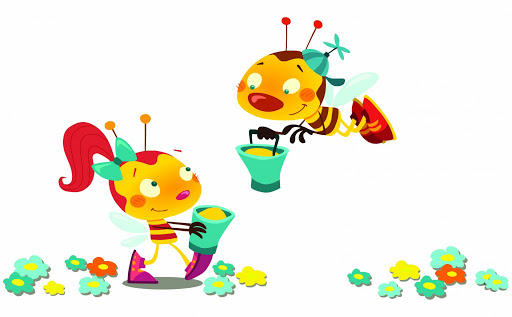 ŠTEVILA DO 1000SEŠTEVAM STOTICE
MATEMATIKA
3. RAZRED
Ponedeljek, 4. 5. 2020
PONOVIMO
V zvezek za matematiko napiši datum in naslov  Vaja.
Najprej ponovimo poštevanko, nato še števila do 1000. Računov poštevanke ne zapisuj v zvezek, zapiši le rešitve.
3* 7=                         32:8=                      25:5=
9 *5=                         81:9=                      8*8=
6 *8=                         24:4=                      42:7=
10 *0=                       72:9=                      100:0=
PONOVIMO
Z besedo napiši naslednja števila, pazi na pravilen zapis:

    719 – sedemsto devetnajst
    435, 807, 477, 527, 1000, 388, 606, 660.

Ustno štej od 489 do 512 (ne zapisuj v zvezek).
Ustno štej nazaj od 705 do 691.
SEŠTEVAMO STOTICE
Spoznali smo števila do 1000, sedaj pa se bomo naučili števila do 1000 še seštevati in odštevati. Začeli bomo s preprostim seštevanjem stotic. Za razumevanje si oglej spodnjo razlago.

https://www.youtube.com/watch?v=Ha_vkrz9UI0
5 + 3 = 8
    5S + 3S = 8S
    500 + 300 = 800

1 + 6 = 7
    1S + 6S = 7S
    100 + 600 = 700
ZAPIS V ZVEZEK
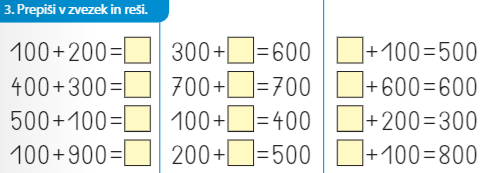 DELO V DELOVNEM ZVEZKU
Reši naloge v DZ3/27.
DODATNA NALOGA – PO ŽELJI
    RJI2/36